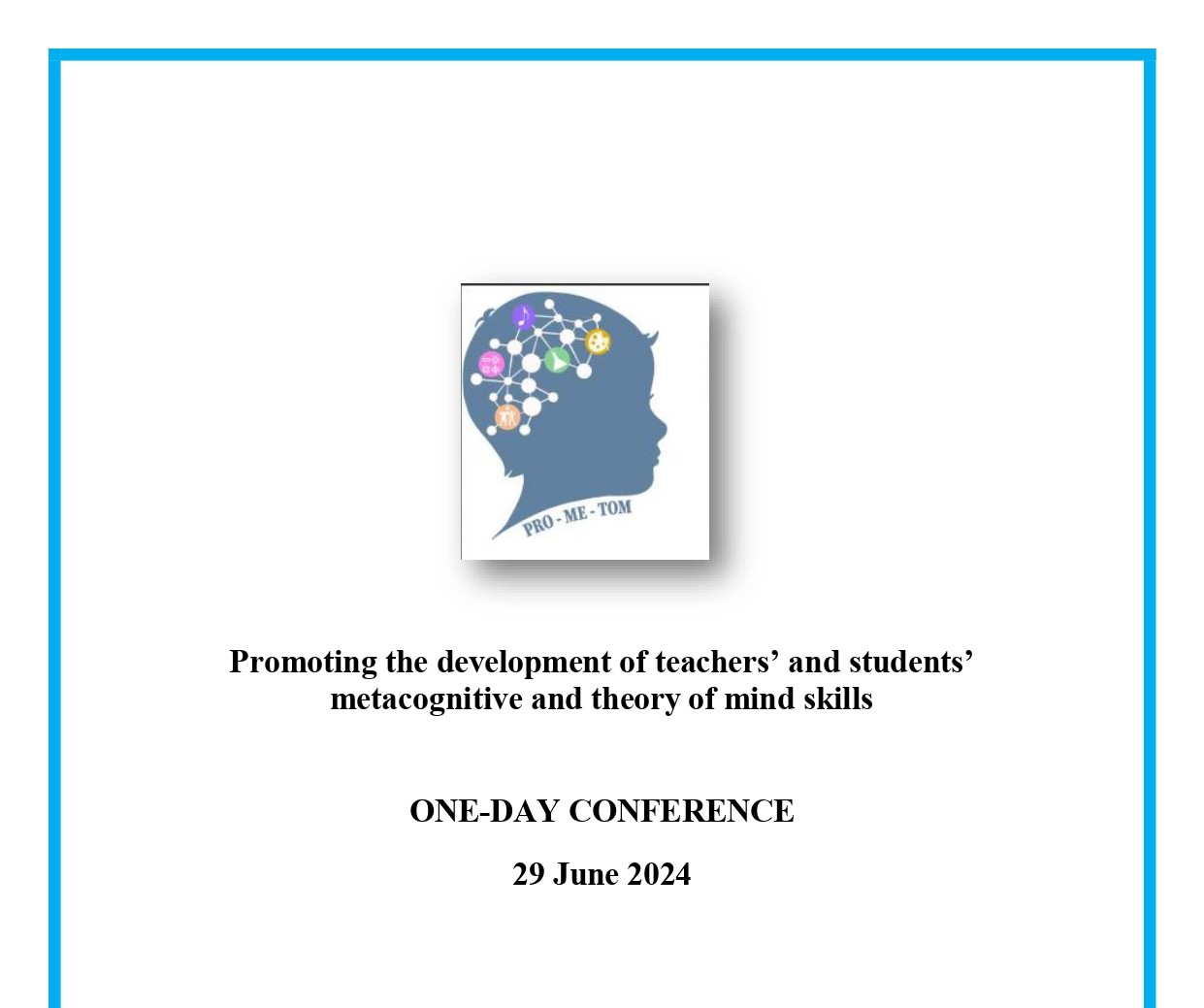 Μια απόπειρα εφαρμογής των μεταγνωστικών θεωριών στην Νεοελληνική Γλώσσα της Γ΄ Γυμνασίου
Δελίδου  Δέσποινα 
ΠΕ 02
Γυμνάσιο Γουμένισσας
Ταυτότητα δραστηριότητας
Βαθμίδα: Γυμνάσιο
Τάξη: Γ΄
Γνωστικό αντικείμενο: Νεοελληνική Γλώσσα
Ενότητα 6η: Ενεργοί πολίτες για την υπεράσπιση οικουμενικών αξιών
Προσδοκώμενα μαθησιακά αποτελέσματα
Α) Σε επίπεδο δεξιοτήτων

Να είναι σε θέση να εντοπίζουν, να κατανοούν και να ερμηνεύουν τον θεματικό άξονα του κειμένου και τις επιμέρους απόψεις που διατυπώνονται.
Να παράγουν κείμενα προσχεδιασμένου προφορικού λόγου ώστε να υποστηρίξουν τις ιδέες του κειμένου με τη χρήση επιχειρημάτων (διαξιφισμούς).
Να διακρίνουν, να εξηγούν και να εφαρμόζουν συγκεκριμένους συντακτικούς κανόνες στον γραπτό λόγο.
Προσδοκώμενα μαθησιακά αποτελέσματα
Β) Σε επίπεδο στάσεων
Να καλλιεργήσουν τη δημιουργική σκέψη και την ενσυναίσθηση μέσα από τη διαδικασία ανάπτυξης επιχειρημάτων.
Να καλλιεργήσουν συνεργατικό πνεύμα και να εξασκηθούν σε δεξιότητες επικοινωνίας με σκοπό την ολοκλήρωση των εργασιών που τους έχουν ανατεθεί.
Στόχοι με σκοπό την εφαρμογή των μεταγνωστικών θεωριών
Ανάκληση και μεταφορά γνώσεων σε διαφορετικά συμφραζόμενα και επισήμανση βασικών εννοιών και ιδεών σε ένα κείμενο, με τη χρήση ομαδοσυνεργατικής μεθόδου.

2) Εφαρμογή της επιστημικής θεωρίας μέσω της διαλογικής επιχειρηματολογίας.
Στόχοι με σκοπό την εφαρμογή των μεταγνωστικών θεωριών
3)Προαγωγή της ικανότητας των μαθητών/τριών να αποδίδουν νοητικές καταστάσεις, ώστε να εξηγήσουν συμπεριφορές, μέσω της θεωρίας του Νου.
4)Η ανάπτυξη της δεξιότητας της μεταγνωστικής παρακολούθησης και ρύθμισης των μαθητών/τριων μέσω της συνολικής αποτίμησης των ασκήσεων.
Διδακτική προσέγγιση
Ομαδοσυνεργατική μέθοδος

ο/η εκπαιδευτικός σε ρόλο συντονιστή/ριας 

διερευνητική μέθοδος
Μεταγνωστικές θεωρίες
Η θεωρία της μεταγνώσης που αφορά την ικανότητα ανάκλησης γνώσεων και δεξιοτήτων και επισήμανσης βασικών εννοιών και ιδεών σε ένα κείμενο:
στην αφόρμηση με σκοπό να βοηθήσει τα παιδιά να ενεργοποιηθούν και να στοχαστούν πάνω στις έννοιες που επρόκειτο να επεξεργαστούν
Μεταγνωστικές θεωρίες
στον εντοπισμό της βασικής ιδέας και των τριών επιμέρους απόψεων που υπάρχουν στο κείμενο
στην εφαρμογή της θεωρίας των υποθετικών προτάσεων, για την αναγνώριση των υποθετικών λόγων και τη μετατροπή τους στο αντίθετο είδος
Μεταγνωστικές θεωρίες
2) Η Θεωρία του Νου που στοχεύει στην ικανότητα απόδοσης νοητικών καταστάσεων με στόχο την εξήγηση συμπεριφορών: 

Αξιοποιήθηκε στην προσπάθεια των παιδιών να εξηγήσουν την τελική επιλογή των φοιτητών, από την οποία απορρέει και η βασική ιδέα του κειμένου
Μεταγνωστικές θεωρίες
3) Η επιστημική θεωρία:

εφαρμόστηκε με τον αγώνα επιχειρηματολογίας, όπου οι τρεις ομάδες υποστήριξαν τρεις διαφορετικές θέσεις με σκοπό να πείσουν τις άλλες
ΦΥΛΛΟ ΕΡΓΑΣΙΑΣ1. ΚΕΙΜΕΝΟ
Κοινωνικότητα... αγάπη και προσφορά
Έγινε πρόσφατα σ’ ένα πανεπιστήμιο του Μιντζουέστ ένα ενδιαφέρον κοινωνιολογικό πείραμα με φοιτητές, σχετικά με τη διάθεση για προσφορά. Ζήτησαν από κάθε φοιτητή να φέρει δέκα σεντς. Τους είπαν: «Στην Ινδία υπάρχουν άνθρωποι που λιμοκτονούν. Έχει ξεσπάσει επιδημία και χρειάζονται βοήθεια. Αν νομίζεις ότι πρέπει να βοηθήσεις, βάλε τα δέκα σεντς σου σε έναν φάκελο και γράψε “Ινδία”. Η Ινδία είναι πολύ μακριά. Υπάρχει μια οικογένεια στο γκέτο της πόλης που χρειάζεται τρόφιμα, για να ζήσει αυτή τη στιγμή. Αν θέλεις να βοηθήσεις αυτούς τους ανθρώπους, τα χρήματά σου θα τους δοθούν ανώνυμα. Βάλε τα δέκα σεντς σου μέσα σ’ έναν φάκελο και γράψε “φτωχή οικογένεια”. Τώρα υπάρχει και κάτι άλλο: Το πανεπιστήμιό μας δεν έχει φωτοαντιγραφικό μηχάνημα. Αν θέλετε να βοηθήσετε στην αγορά του φωτοαντιγραφικού μηχανήματος, βάλτε δέκα σεντς μέσα σ’ ένα φάκελο και γράψτε “φωτοαντίγραφα”». 
               Το ογδόντα τοις εκατό των χρημάτων πήγαν στο φωτοαντιγραφικό μηχάνημα! Έχουμε πάψει να ενδιαφερόμαστε. Έχουμε σχηματίσει μικρές κλειστές ομάδες. Συνήθως λέμε: «Δεν είναι δική μου δουλειά το τι συμβαίνει πιο πέρα». Νομίζω ότι πρέπει να καταλάβουμε ότι δεν πέφτει ούτε ένα φύλλο χωρίς να επηρεάσει τη ζωή μας.
2. ΑΣΚΗΣΕΙΣ
Εργασία σε δυάδες
1) Να εντοπίσετε τις τρεις διαφορετικές επιλογές που αναφέρονται στο κείμενο ως προς την αξιοποίηση των χρημάτων από τον έρανο. 
2) Ποια ήταν η τελική απόφαση των φοιτητών; Να την εξηγήσετε. 
3) Να επισημάνετε την βασική ιδέα του κειμένου, αναλογιζόμενοι τις οικουμενικές αξίες που αναφέρθηκαν προηγουμένως.
ΑΣΚΗΣΕΙΣ
Εργασία σε ομάδες των έξι ατόμων
    Σε κάθε ομάδα ανατίθεται μία από τις επιλογές που είχαν στη διάθεσή τους οι φοιτητές. Να αναπτύξετε την επιχειρηματολογία σας ώστε να πείσετε τις άλλες ομάδες να ψηφίσουν τη δική σας άποψη. Θα ορίσετε ένα γραμματέα και τρεις ομιλητές/τριες. 
    Να φροντίσετε να έχετε τουλάχιστον δύο επιχειρήματα για καθέναν/μία από τους/τις πρώτους/ες ομιλητές/τριες. Ο τρίτος/η τρίτη ομιλητής/τρια θα συνοψίσει όσα υποστήριξαν οι δύο προηγούμενοι/ες.
ΑΣΚΗΣΕΙΣ
Εργασία σε δυάδες
    Αφού θυμηθείτε την θεωρία των υποθετικών λόγων, να εντοπίσετε τους τρεις υποθετικούς λόγους που υπάρχουν στο κείμενο και να γράψετε το είδος τους. Στη συνέχεια να τους μετατρέψετε στο αντίθετο είδος.
ΑΤΟΜΙΚΗ ΑΞΙΟΛΟΓΗΣΗ
Να δηλώσετε τον βαθμό δυσκολίας που αντιμετωπίσατε στις ασκήσεις, επιλέγοντας από την παρακάτω κλίμακα τον αριθμό που σας αντιπροσωπεύει.
1=πολύ εύκολο έως 5=εξαιρετικά δύσκολο
Κατανόηση κειμένου και απάντηση των τριών πρώτων ερωτήσεων.
1                         2                         3                         4                         5 
Ανάπτυξη επιχειρηματολογίας για την υποστήριξη μιας άποψης.
1                         2                         3                         4                         5 
Αναγνώριση και επεξεργασία συντακτικών φαινομένων.
1                         2                         3                         4                         5